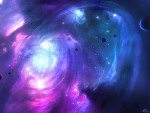 КОМАНДА «ПЛУТОНЧИКИ»
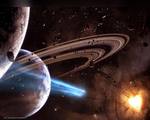 НАШ ДЕВИЗ:
ЖДУТ НАС БЫСТРЫЕ РАКЕТЫДЛЯ ПРОГУЛОК ПО ПЛАНЕТАМНА КАКУЮ ЗАХОТИМНА ТАКУЮ ПОЛЕТИМ!!! ЭМБЛЕМА:
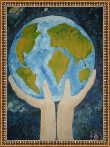 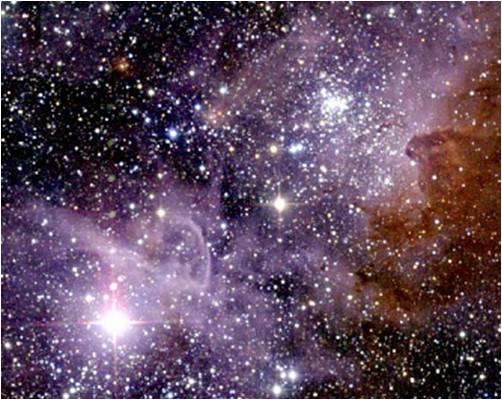 КОСМИЧЕСКАЯ ДРУЖБА
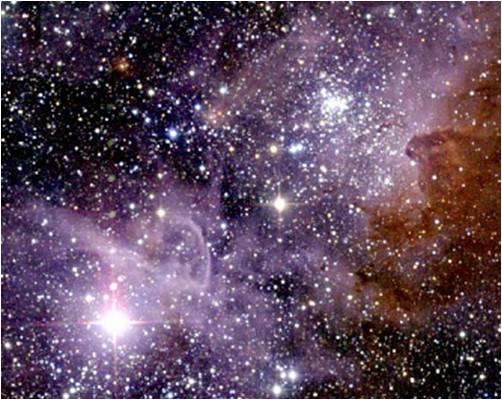 ИСТОРИЯ  ОСВОЕНИЯ  КОСМОСА